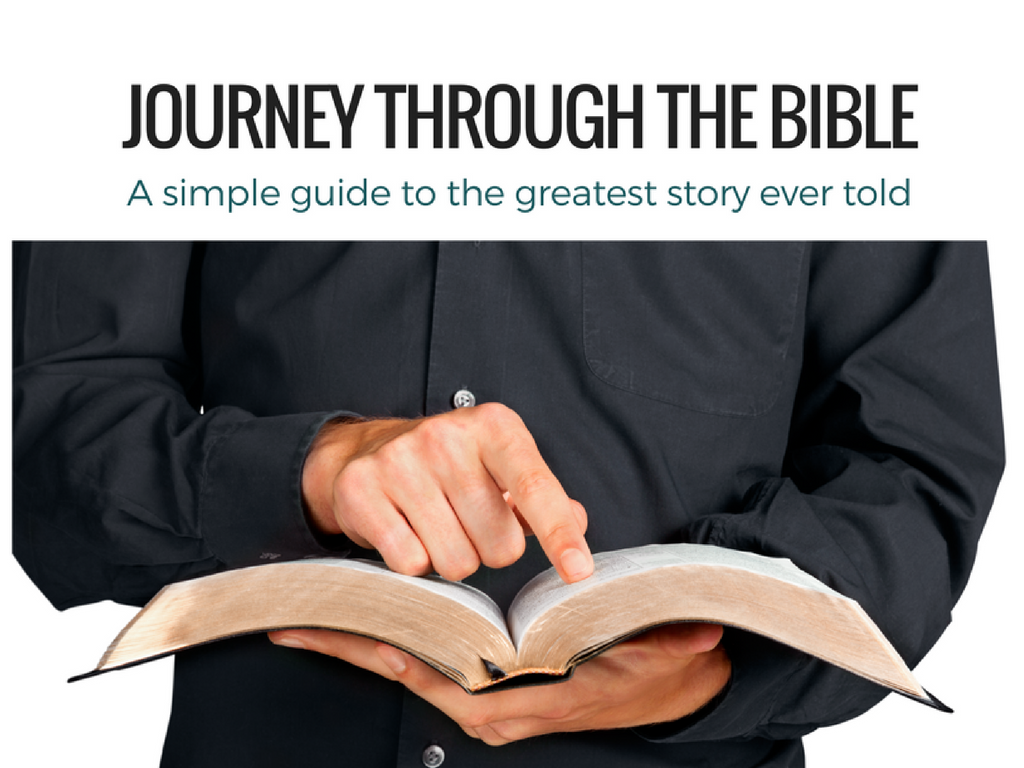 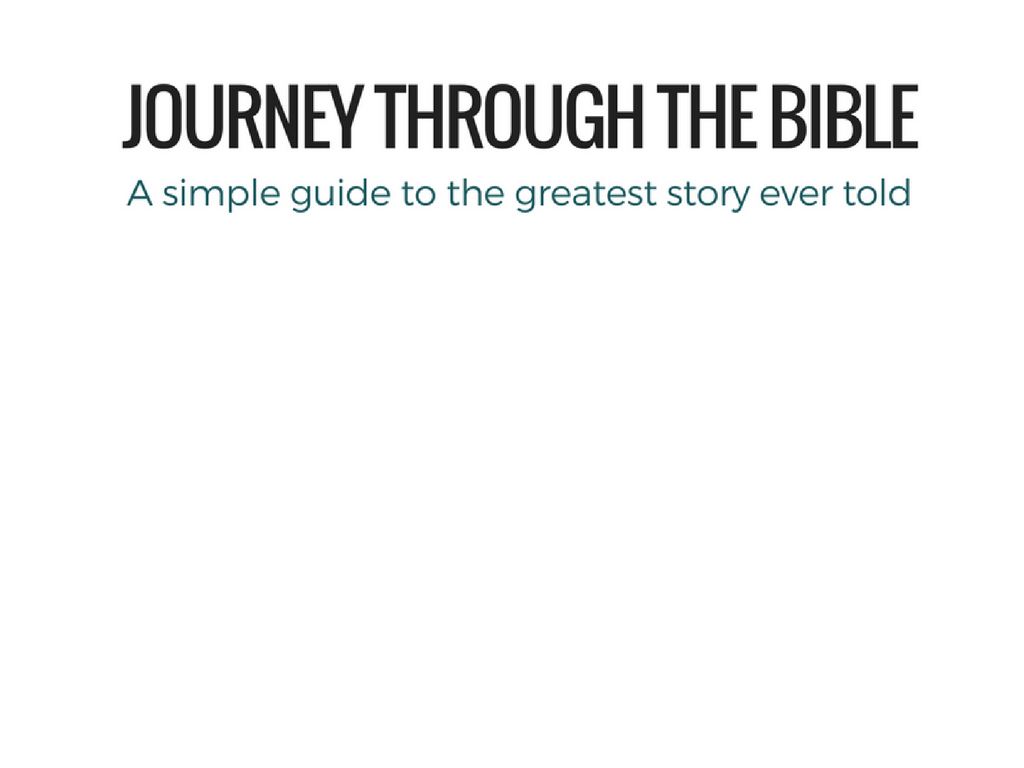 The Harry Potter Series Totaling: 1,084,170 words
The current KJV: 790,676 words
The popular NIV: 726,109 words 
The NASB: 782,815 words
The ESV: 757,439 words 
The NLT: 747,891 words
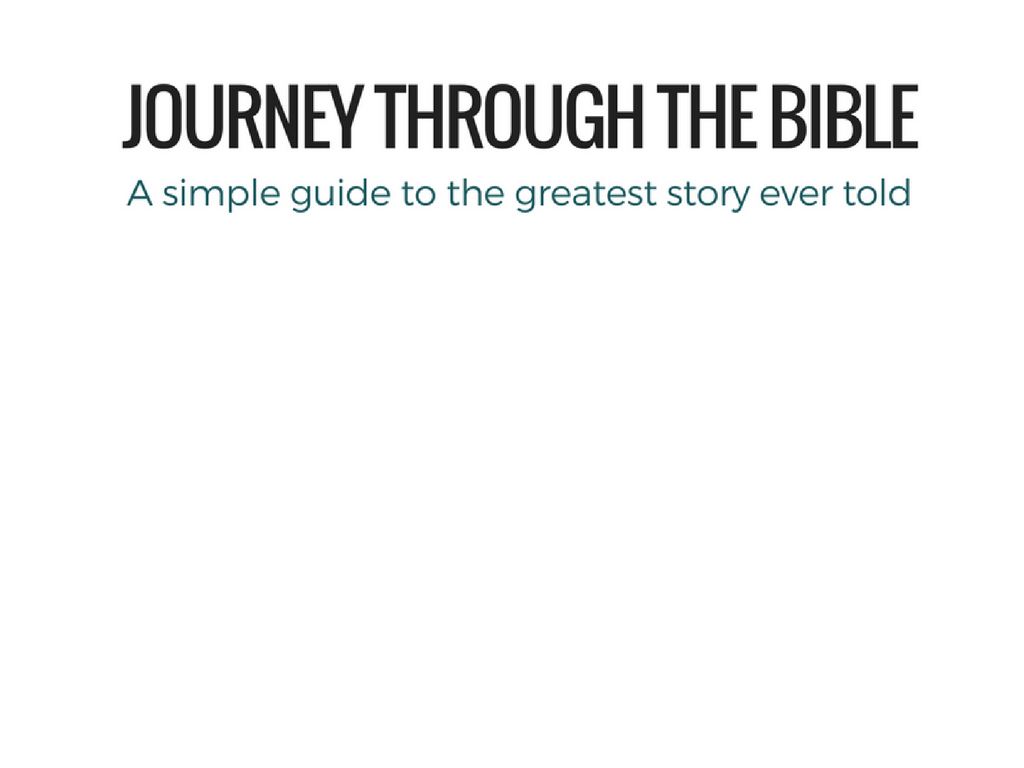 Genesis-The Origin
But do not let this one fact escape your notice, beloved, that with the Lord one day is like a thousand years, and a thousand years like one day.

2 Peter 3.8
For in six days the Lord made the heavens and the earth, the sea and all that is in them, and rested on the seventh day; therefore the Lord blessed the Sabbath day and made it holy.

Exodus 20.11
It is a sign between Me and the sons of Israel forever; for in six days the Lord made heaven and earth, but on the seventh day He ceased from labor, and was refreshed.

Exodus 31.17
…although His works were finished from the foundation of the world. For He has said somewhere concerning the seventh day: "and God rested on the seventh day from all his works”

Hebrews 4.4
God created the universe in 6 days.  (Genesis 1-2.3)
God rested on the 7th day.  (Genesis 2.2-3)
Time is for the benefit of mankind.  (2 Peter 3.8)
Genesis one covers 6 days of creation.
Genesis two covers the 6th day of creation.
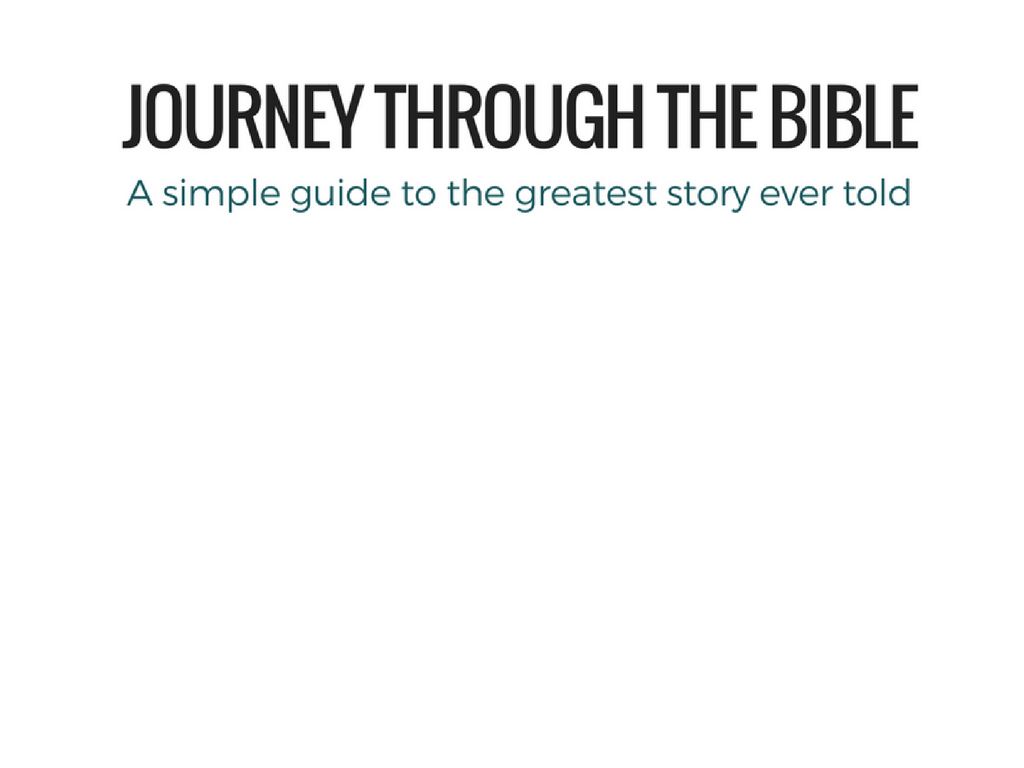 The Days of Creation
Day one:  Earth formed and light
Day two:  The water separated
Day three:  Land with plants and trees and the seas 
Day four:  Sun, moon and stars; time based on these
Day five:  All the creatures in the sky and water
Day six:  All the creatures on land and mankind
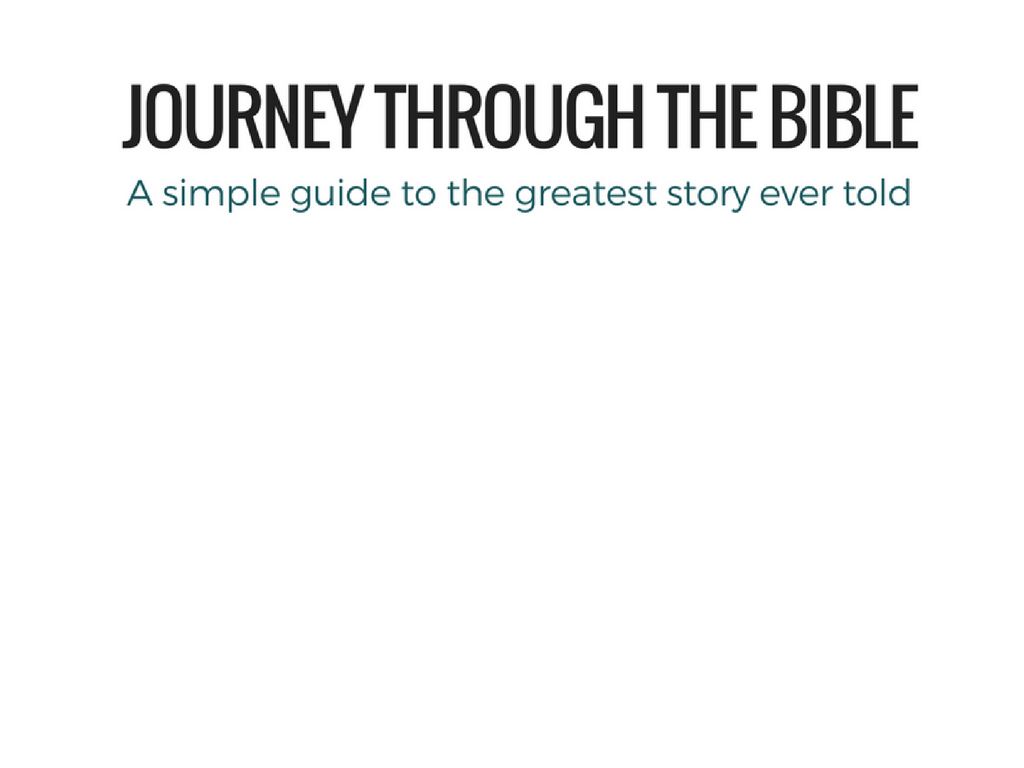 What was Included in Creation?
Created:
Time and Space
Science
Marriage
Order
Not Created:
Sin 
Disasters
Death
Names of creatures
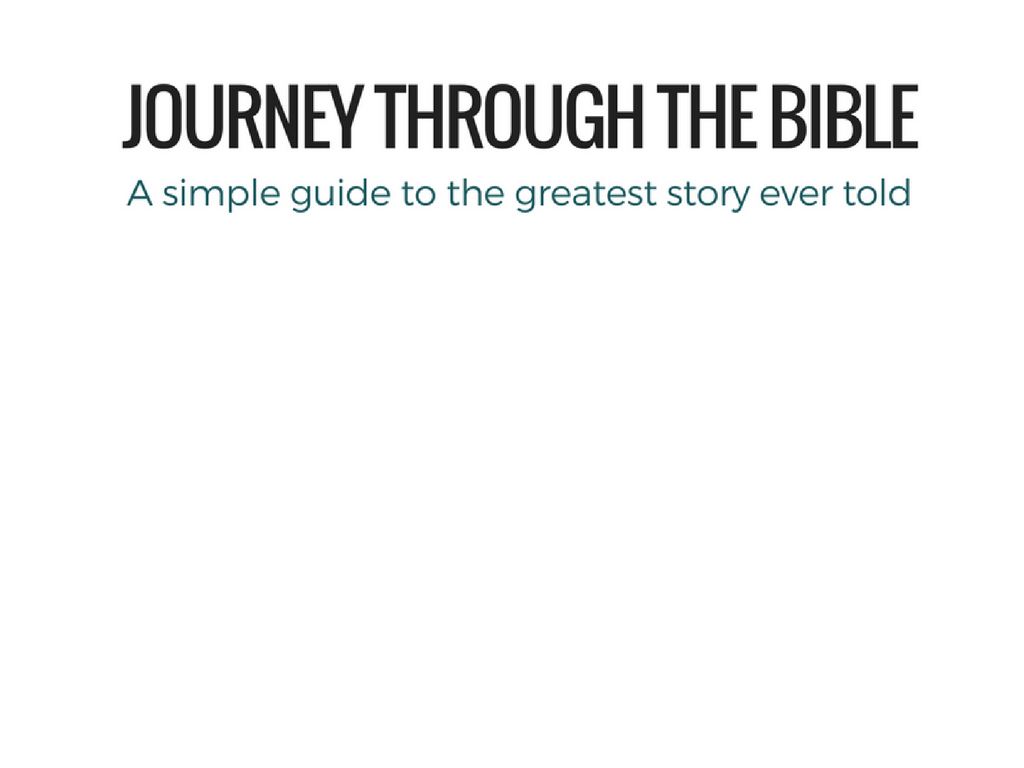 Who Was There?
In the beginning was the Word, and the Word was with God, and the Word was God.

And the Word became flesh, and dwelt among us, and we saw His glory, glory as of the only begotten from the Father, full of grace and truth.
John 1.1, 14
In the beginning God created the heavens and the earth.
Genesis 1.1
The earth was formless and void, and darkness was over the surface of the deep, and the Spirit of God was moving over the surface of the waters.

Genesis 1.2
God-The Father (Genesis 1.1)
The Word-Jesus (John 1.1, 14)
The Spirit of God-Holy Spirit (Genesis 1.2)
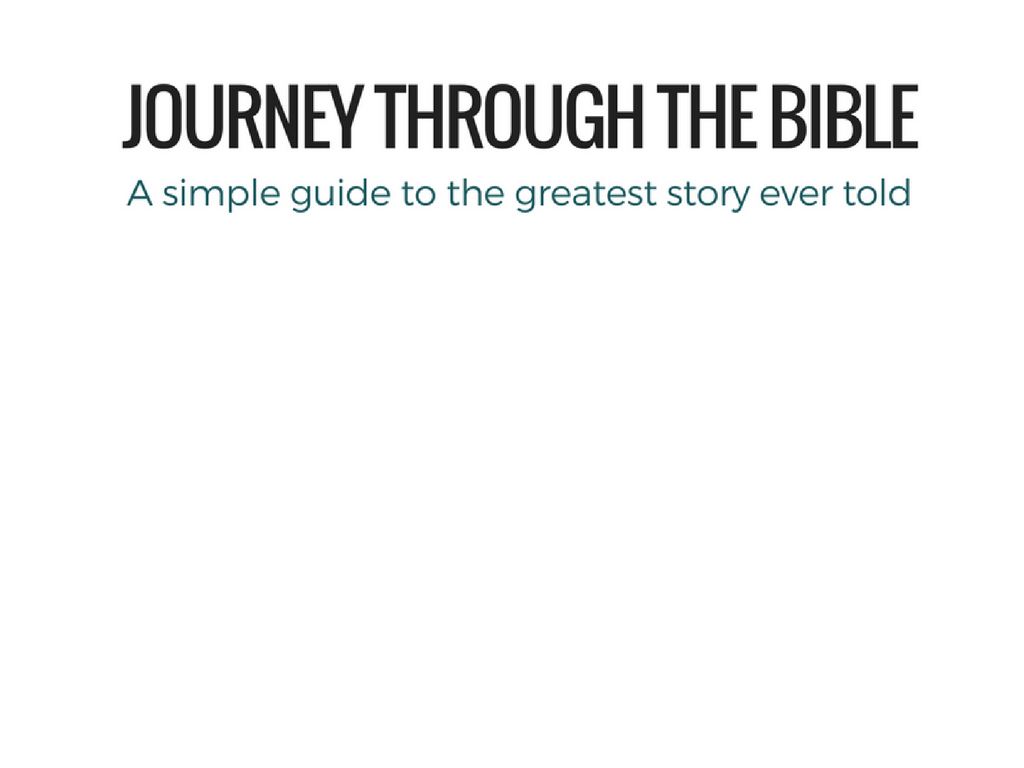 Creation Requires
God to have all Power 
God to have all Authority
Mankind to be the Creation
Mankind to be in Subjection
Mankind is in God’s image
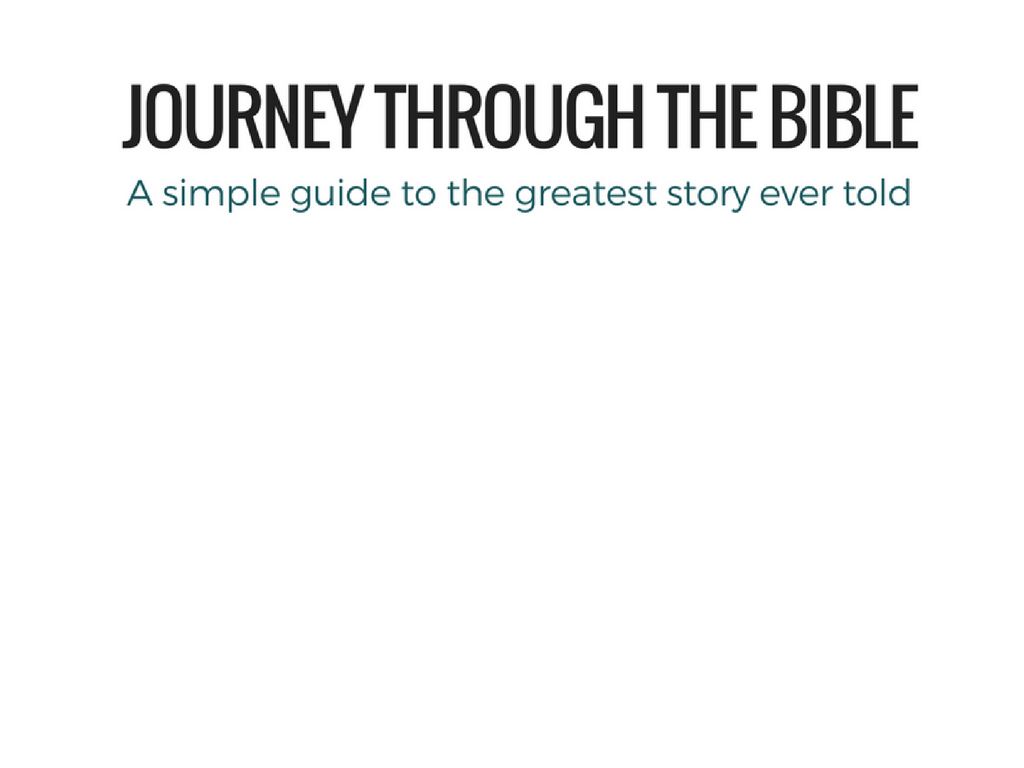 God’s Righteousness
God created all things good
God established law and order
God made man in His image
God made man with free will
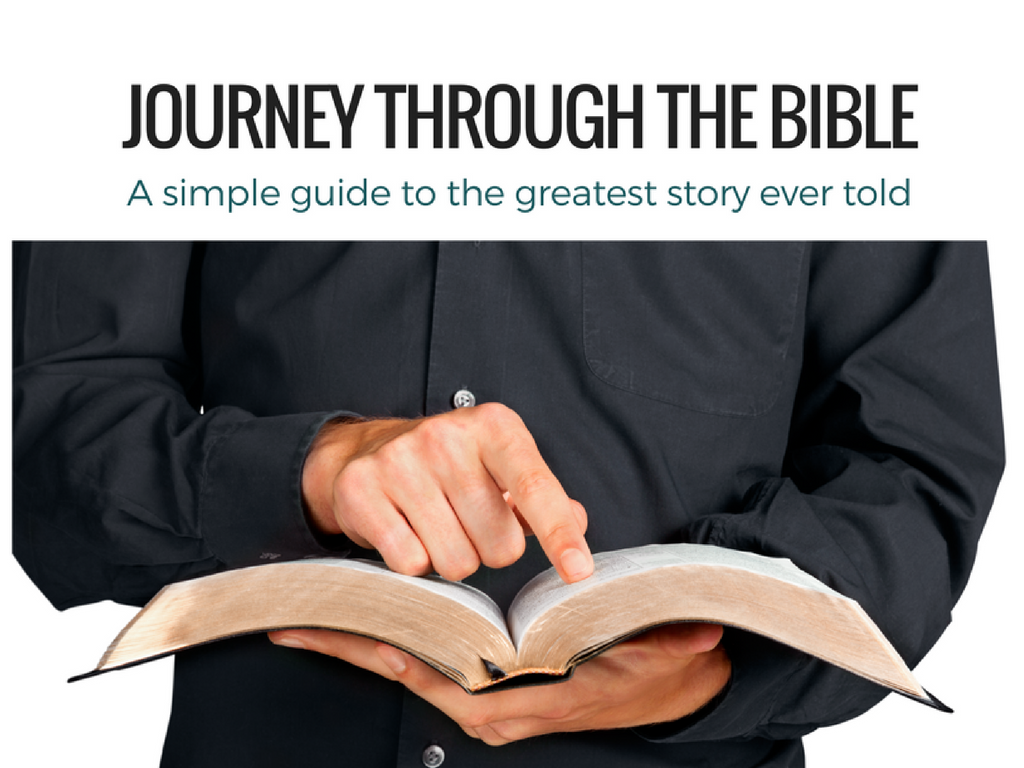